Librarian
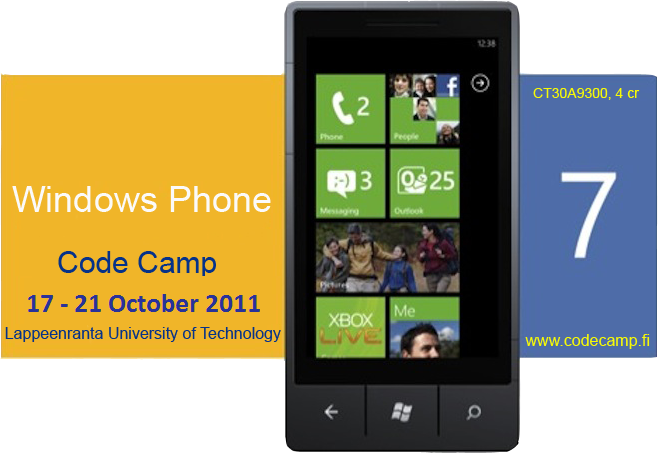 Mihai Iusan
Camilo Cifuentes
Valtteri Kekki
Idea
Help people to find books that they need 
Centralized searching in multiple libraries
Show the book position on the map
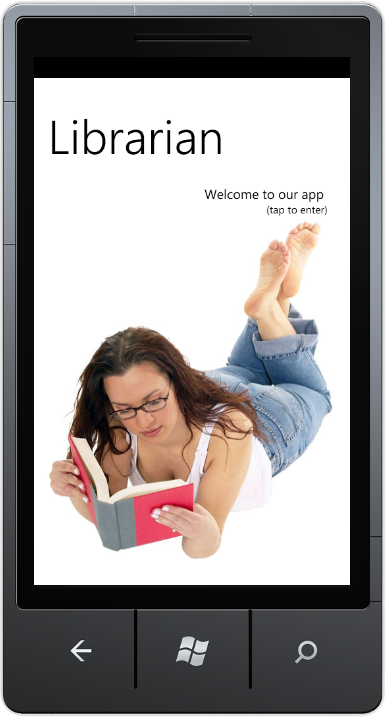 Motivation
Finding a book can be a headache
The book might be closer than you think
Time consuming search over internet 
    for the book
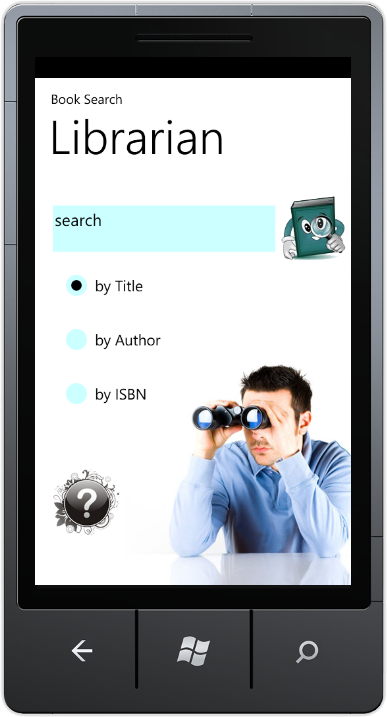 Solution
Search multiple libraries simultaneously
Use Open Data
Book position on the map
Show book status
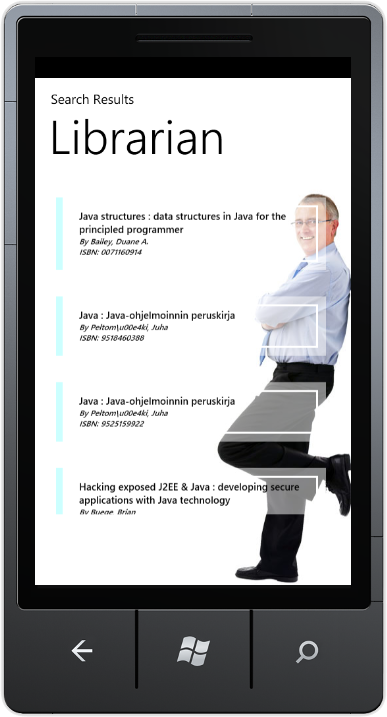 Demo
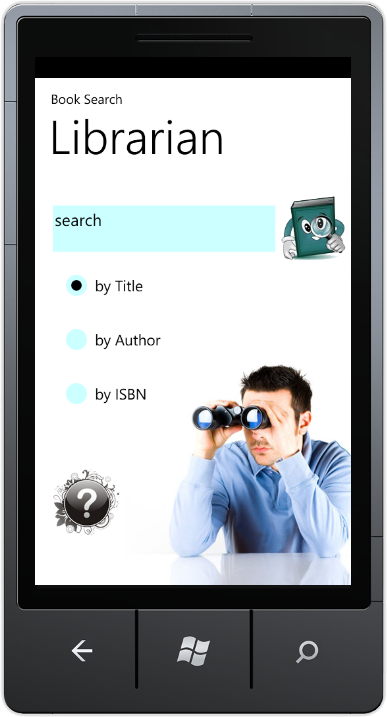 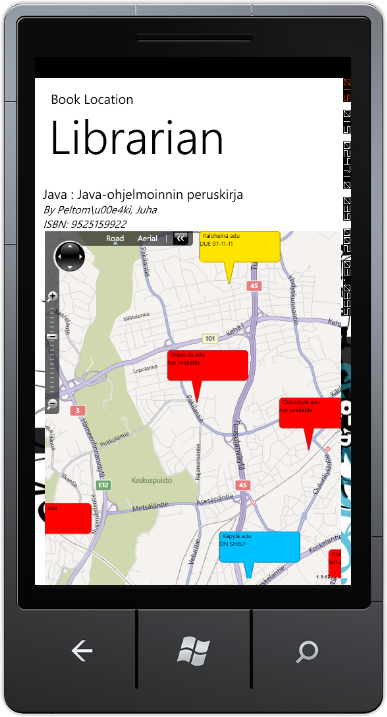 Technologies
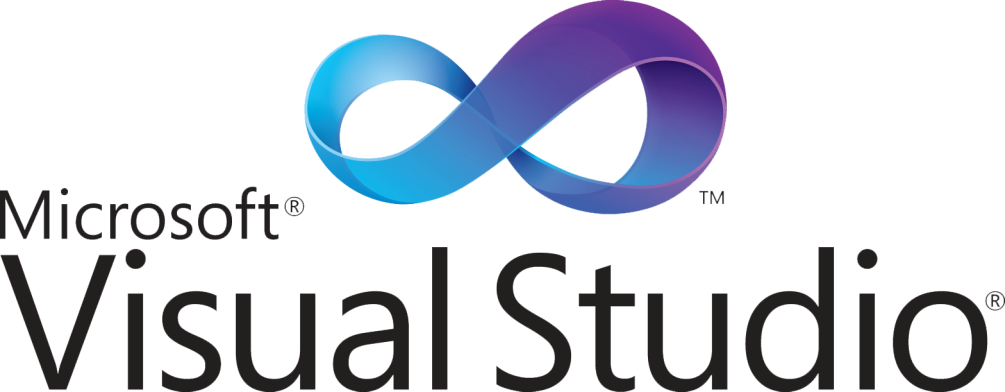 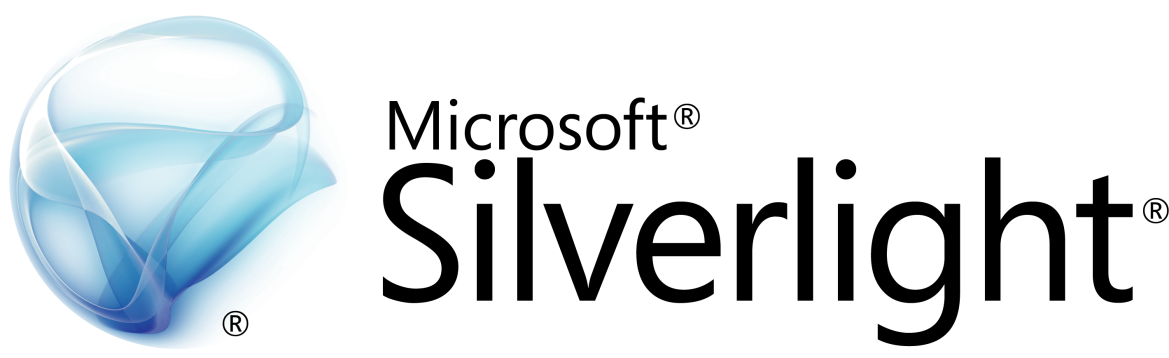 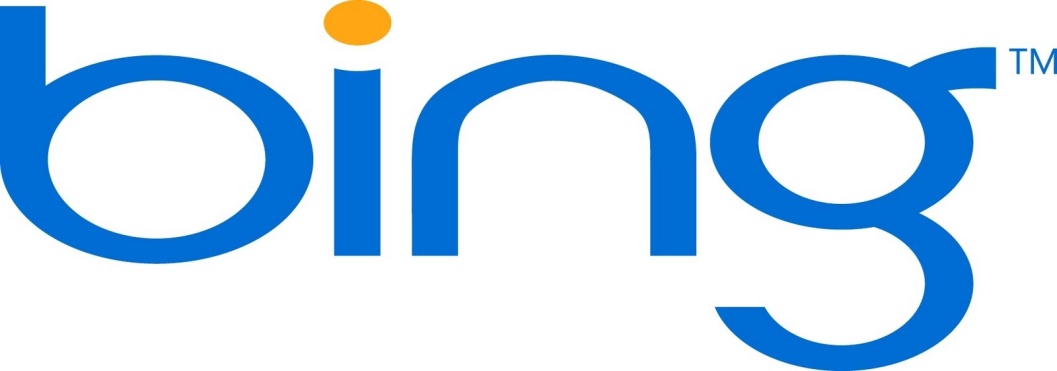